דינמיקות של כוח בזרימת מידע ברשתות
יום עיון - 
לכודים ברשת: דינמיקה ברשתות חברתיות
פרופ' קרין נהון
karineb@uw.edu
http://eKarine.org
http://twitter.com/karineb
21 בנובמבר, 2011
רשתות (...וגם האינטרנט) הביאו לנו פלטפורמות שוויוניות ומעצימות, אשר המשתמש משחק בהן תפקיד קריטי.
משתתפים יוצרים מידע
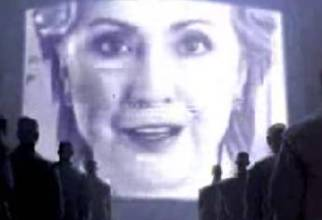 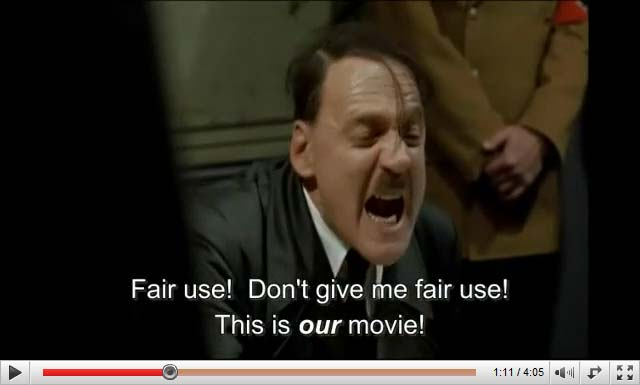 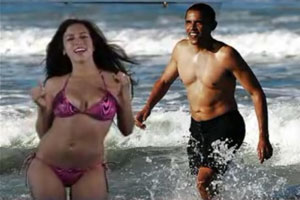 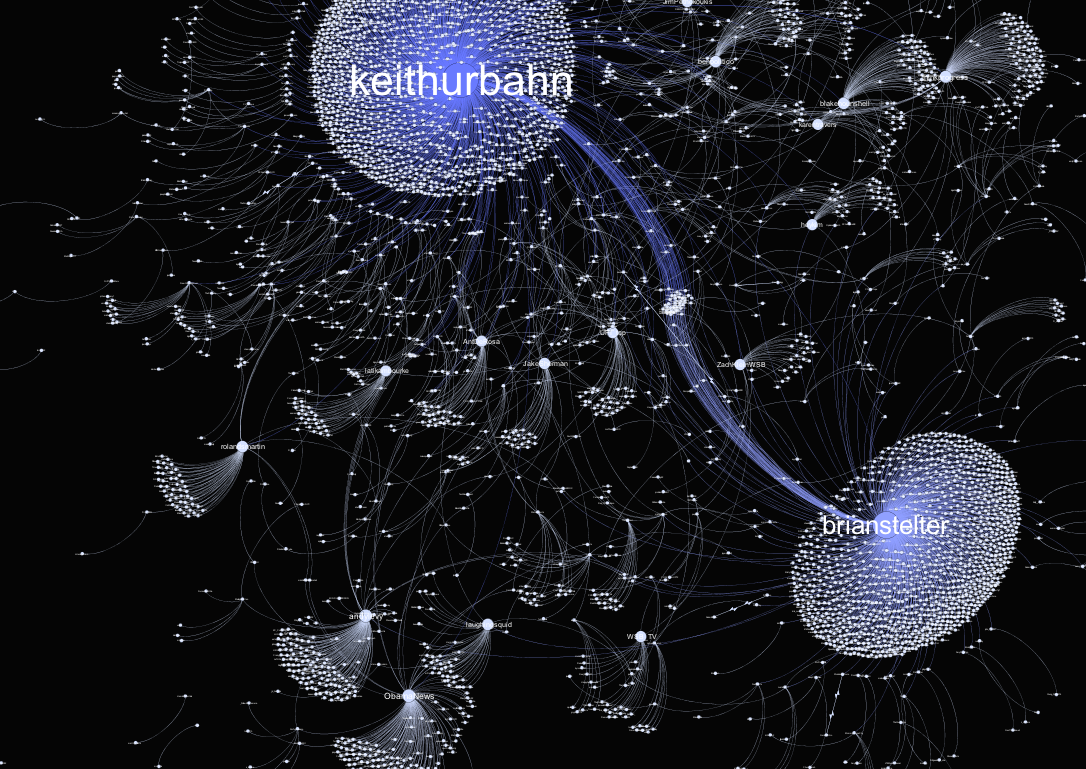 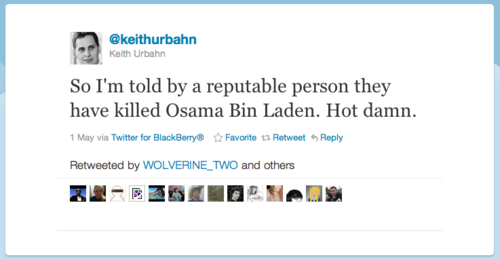 ההודעה על המוות של אוסמה בן לאדן מפורסמת בטויטר לפני ההודעה הרשמית ע"י הבית הלבן
(SocialFlow, 2011)
משתמשי קצה: משתפים ומפתחים
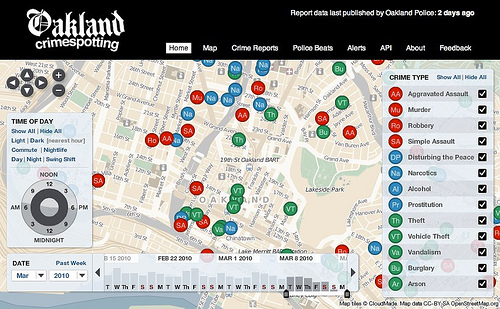 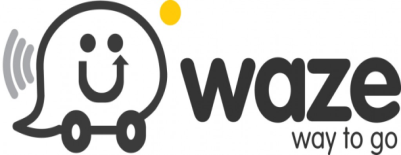 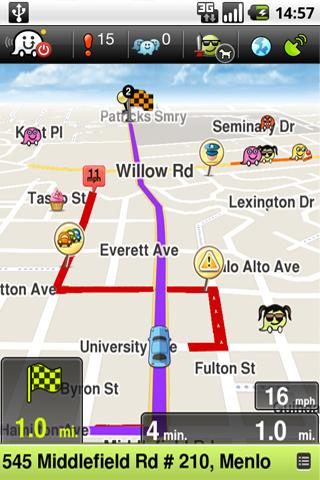 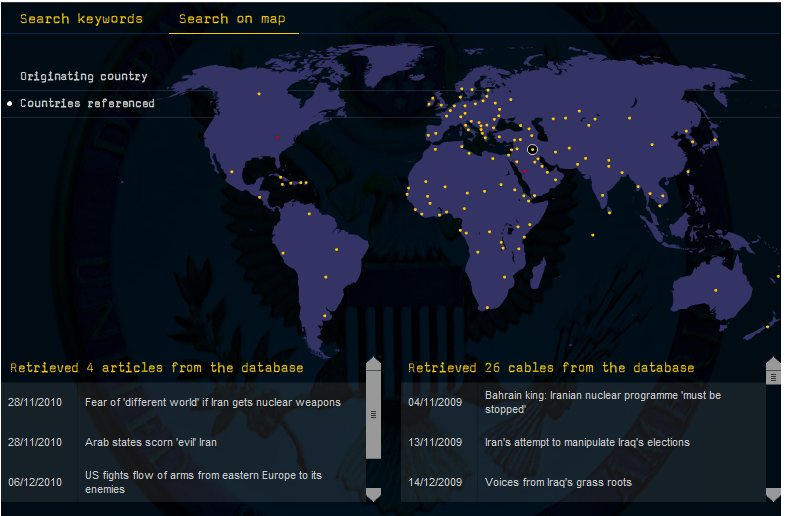 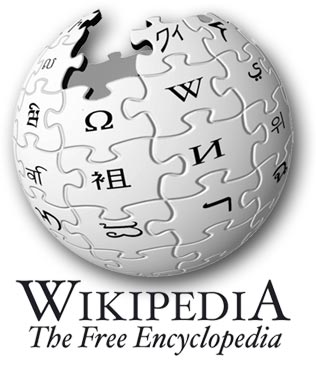 השתתפות חברתית ופוליטית
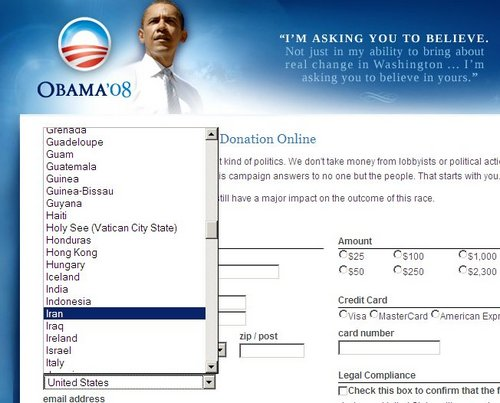 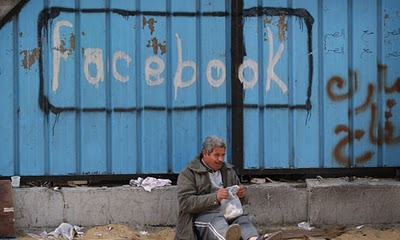 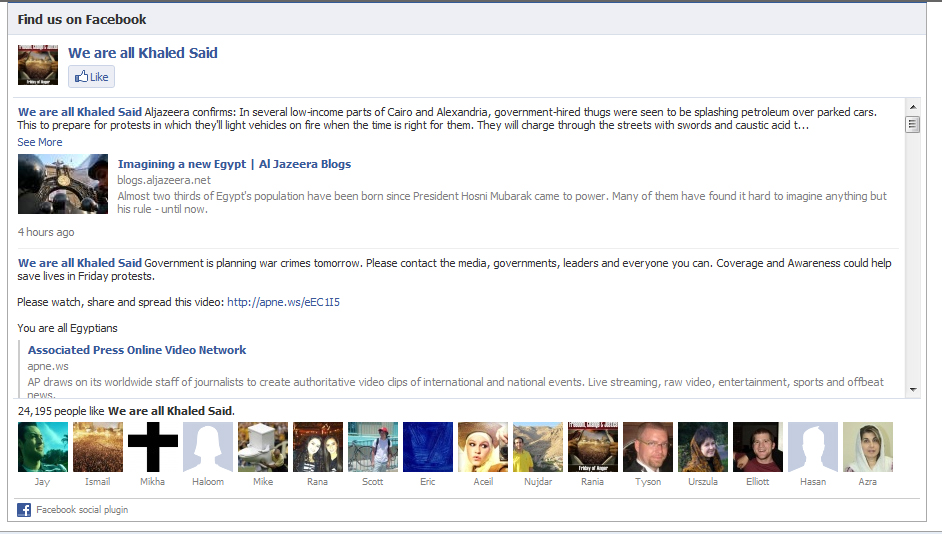 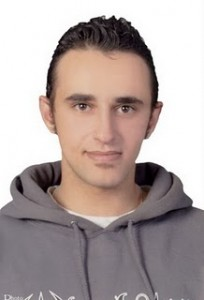 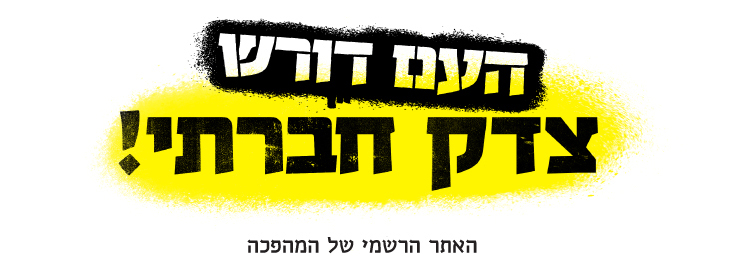 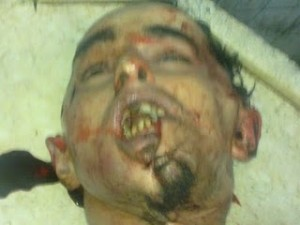 ובעצם מה שהראנו כאן
האינטרנט ורשתות מאתגרים מוסדות כוח מסורתיים:
מוסדות שלטון
תקשורת
קהילות
ארגונים
לתהליך הביזור, ההעצמה והשוויון של הפרט וקהילות שנוצר בעזרת רשתות וטכנולוגיות מידע הצטרפו תופעות נוספות
חוק הכוחThe power-law
נתח השוק של מנועי חיפוש
Sources: Alexa, Netmarketshare
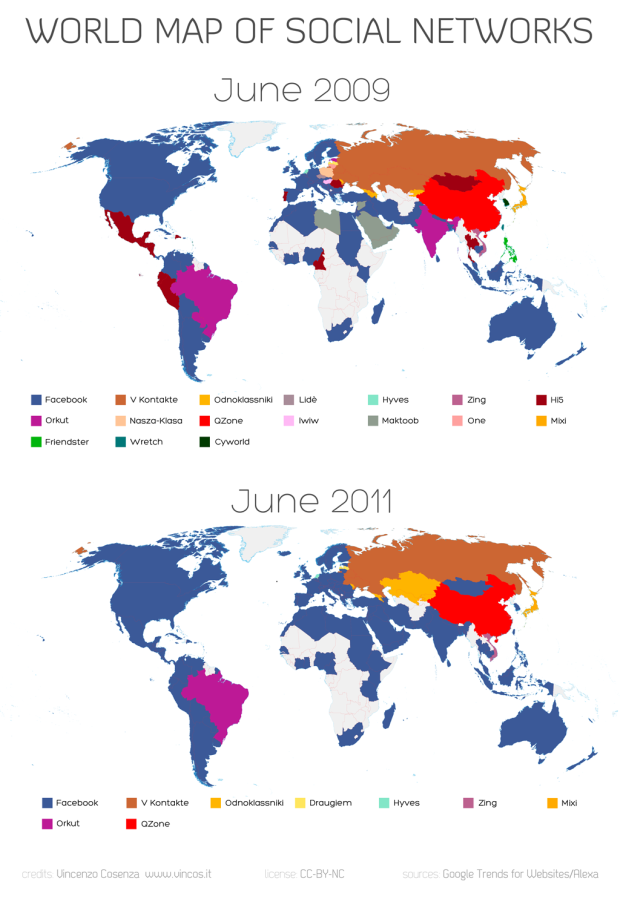 דפדפנים
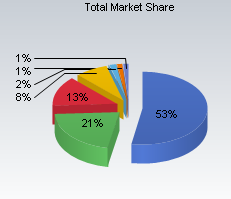 90.5%
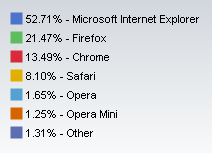 95.7%
Source: NetMarketShare
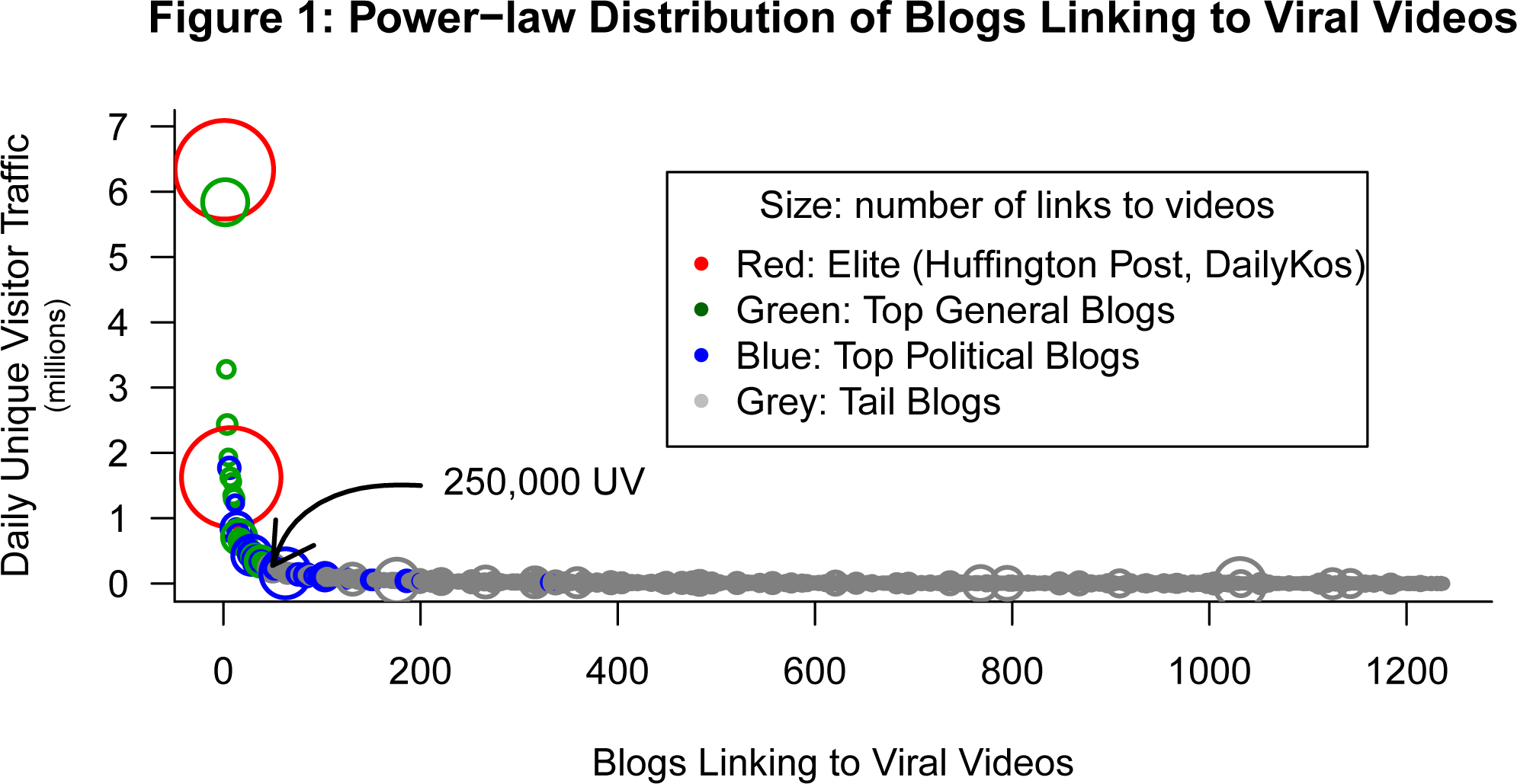 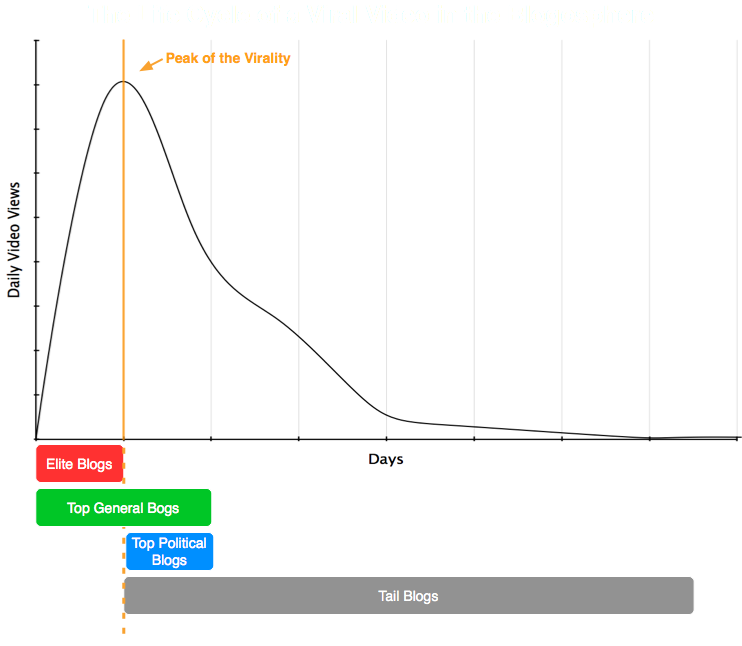 http://retroV.org 
(Nahon, Hemsley, Walker and Hussain, 2011)
מדוע מתקיים חוק הכוח ?
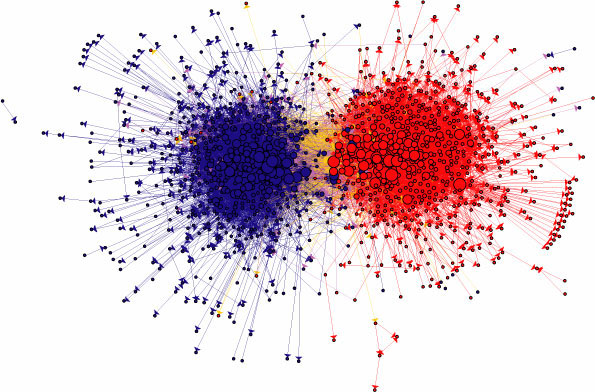 יכולת קשב מוגבלת
הצטרפות לעדר
מדוע מתקיים חוק הכוח בצורה קיצונית שכזו?
חסמים פיזיים מעטים
היכולת לבנות הרבה "מדורות שבט"/"עדרים"
לחוק הכוח מצטרפים תהליכים של שמירת סף ברשתות
[Speaker Notes: שומרי הסף מווסתים את התהליכים ההלו של זרימת המידע, וזרימת מידע לפי כוח]
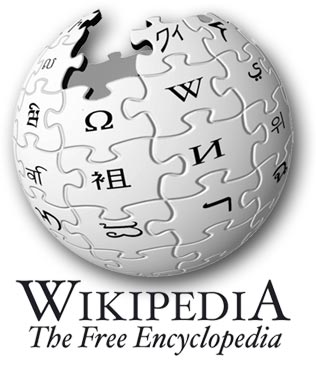 wikipedia
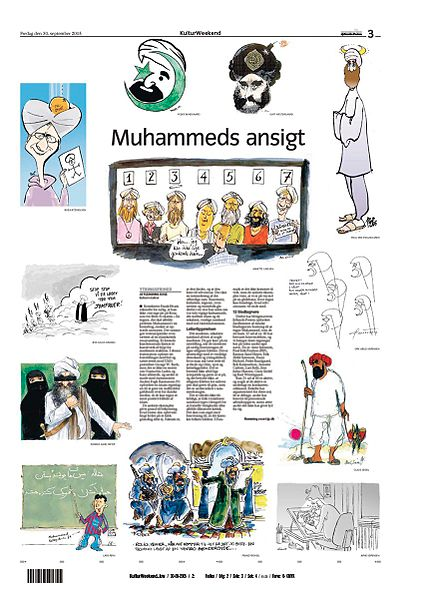 איזה סוג של שיתופיות?
רק 83,000 עורכים
91% גברים
65% בעלי השכלה גבוה
רק 30% מהמשתמשים הרשומים עורכים ערכים
בערכים שנויים במחלוקת: יש קונצנזוס?
מכניזמים של כוח
המחאה החברתית
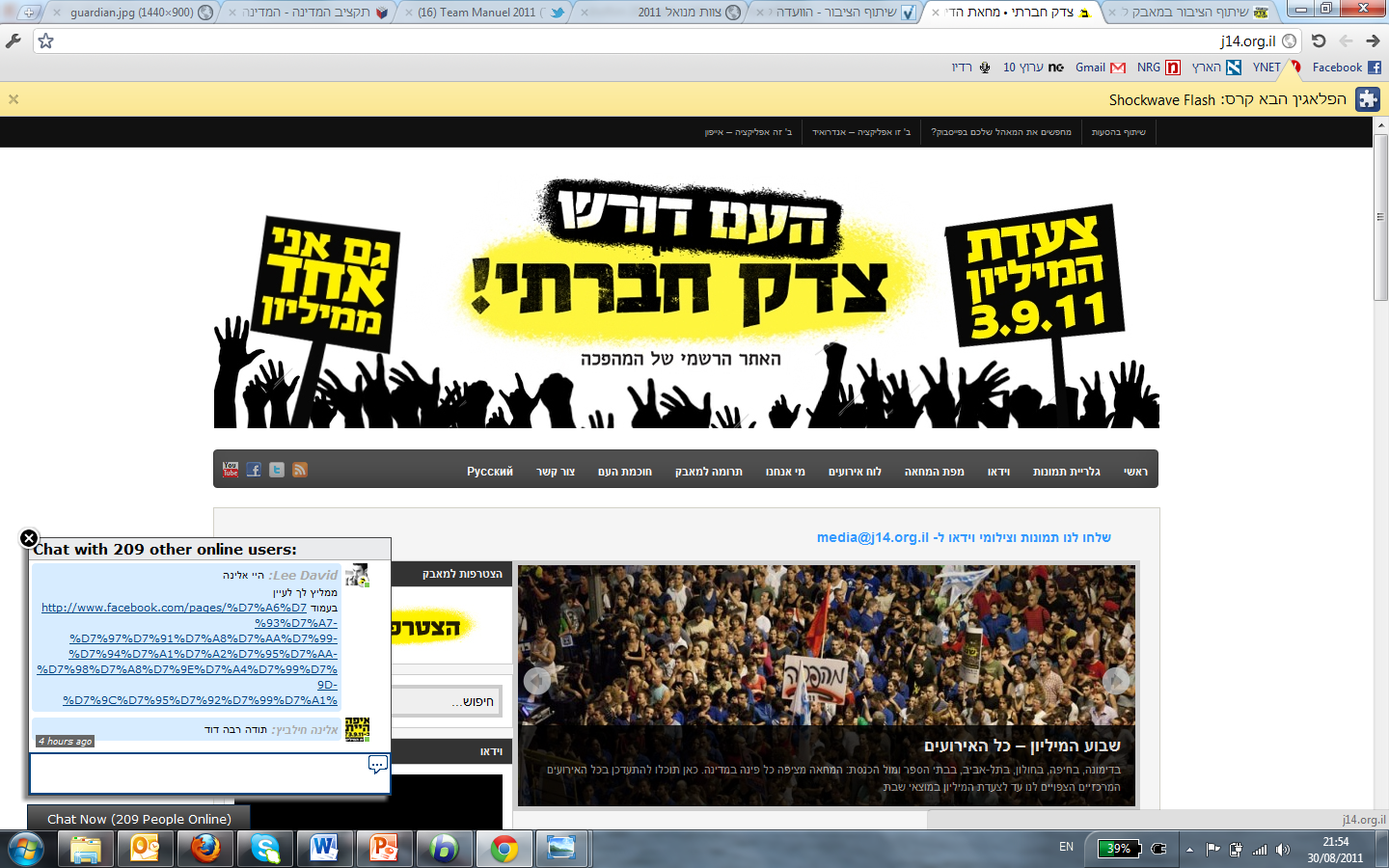 [Speaker Notes: שני הצדדים לא באמת שקופים לציבור
אנחנו לא באמת רואים איך השבעיה מקבלת החלטות
לא רואים אלו החלטות נלקחות ומה נזרק לפח]
wikileaks
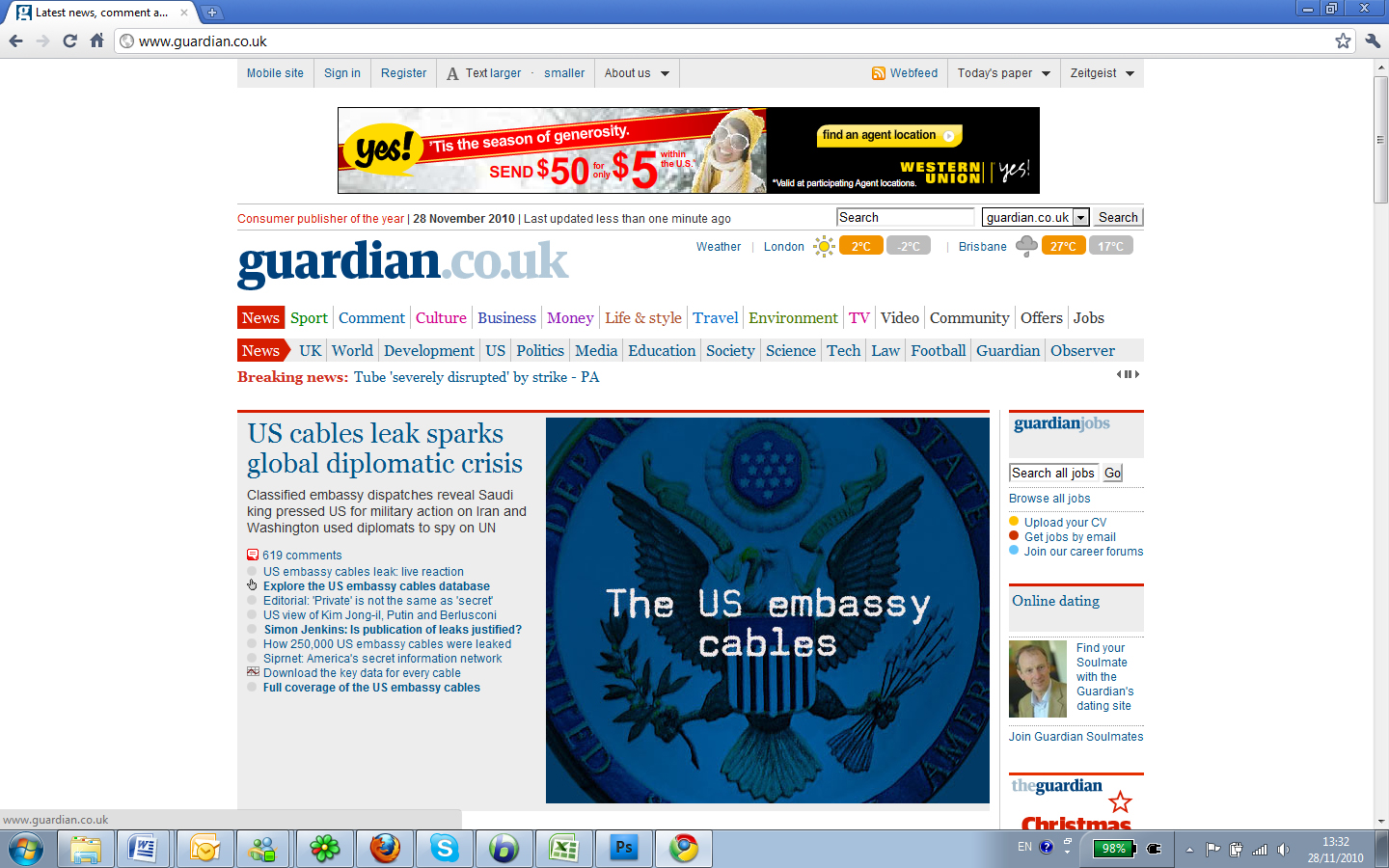 שמירת סף קהילתית
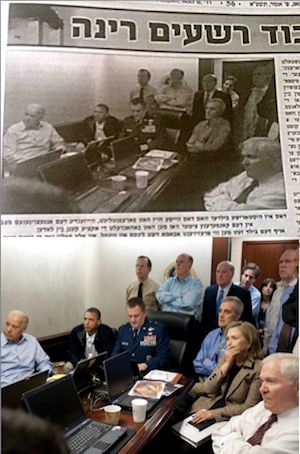 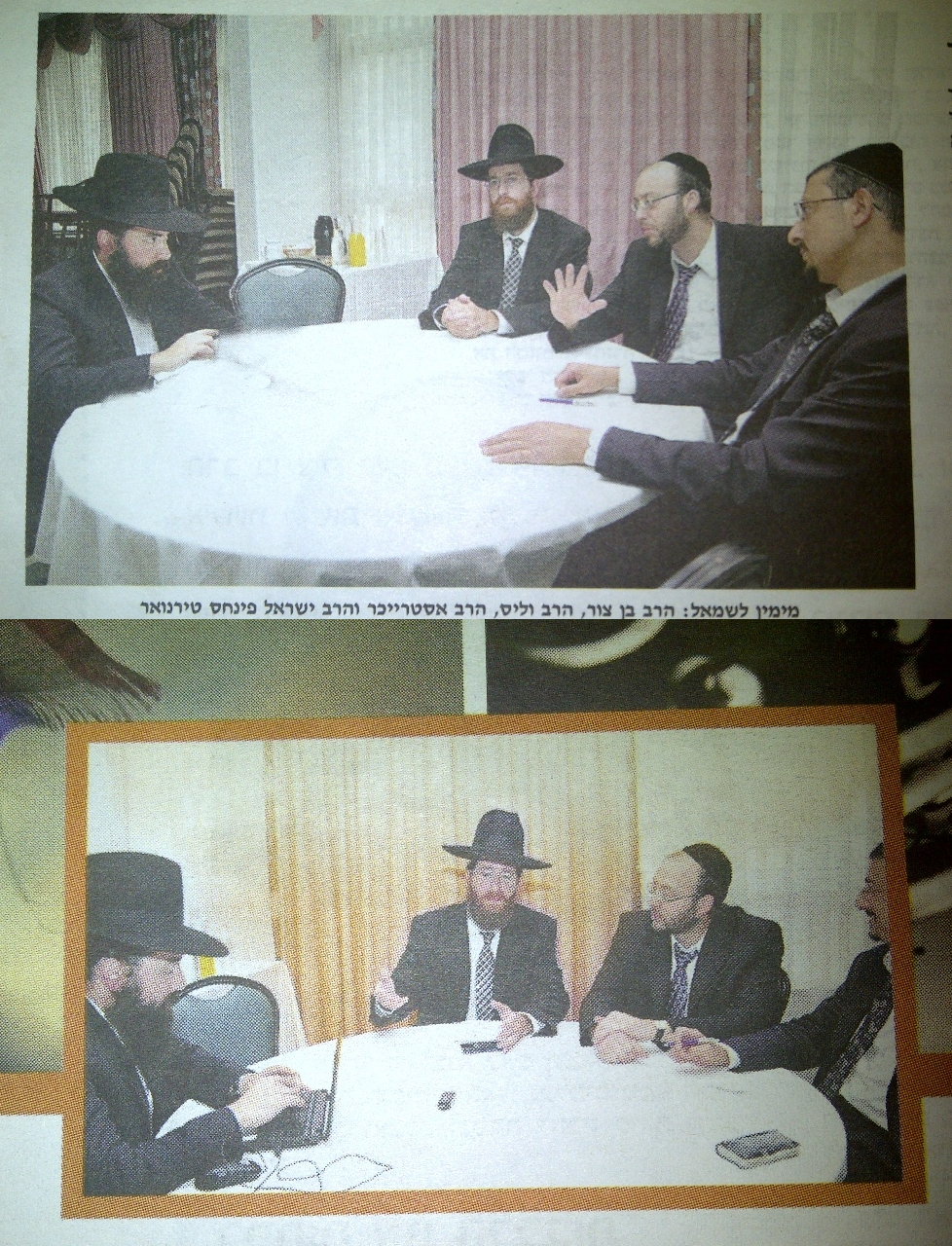 העין השביעית, 2011
[Speaker Notes: חוק הכוח
+ שמירת סף ברשתות
+ העובדה]
לאן אנו צועדים?
פרקטיקות מסורתיות ומנגנוני כוח שמשתנים
מתח גובר בין הסדרה עצמית מדינתית, בינל"א
דרישות סף של המשתמשים כלפי גופים ציבוריים 
תרבות רייטינג/עדר
איזונים של מנגנוני הכוח הדינמיים שנוצרים
המשולש הדינמי
23
דינמיקות של כוח בזרימת מידע ברשתות
פרופ' קרין נהון
http://eKarine.org
karineb@uw.edu
http://eKarine.org
http://twitter.com/karineb
August 2011